Тема: «Формирование музыкальной культуры путем знакомства с русскими народными инструментами»Выполнила: учитель музыки МОУ СОШ №3 им. атамана                                  М.И.Платова г. Новочеркасска Ростовской обл.  Мартынова С.И.2014 г.
Цель: познакомить учащихся с русскими народными музыкальными инструментами.Задачи:-понимать значение слов  «народные инструменты»-знать виды русских народных инструментов-уважать и ценить предметы музыкальной культуры
Мир, в котором мы живем, насыщен всевозможными звуками. Древние люди слышали их и пытались воспроизвести.Природа всегда была для человека великим учителем.В каждом, даже самом простоммузыкальном инструменте –изящество и целесообразность, достигнутые ценой труда и поисков, сквозь которые шел к своей цели древний мастер.
Раньше всех появились ударные  инструменты: ложки, колокольчики, бубенцы, рубели.
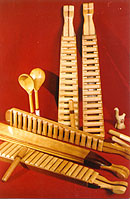 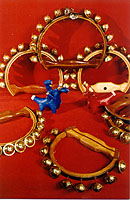 Трещотки, коробочка, кокошники
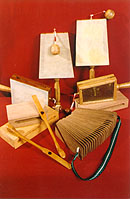 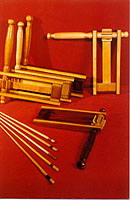 Затем появились духовые инструменты: сопель
Жалейка
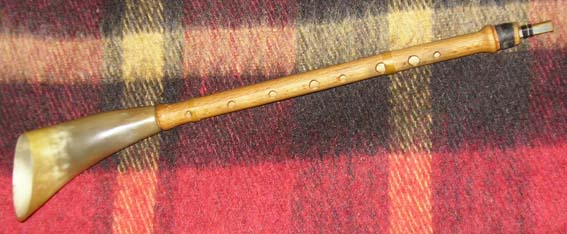 Кугиклы, волынка, сурна.
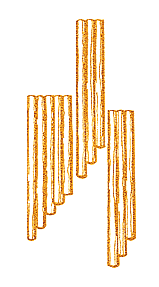 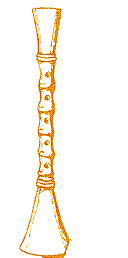 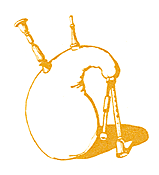 Позднее появились струнные инструменты: гусли, балалайка.
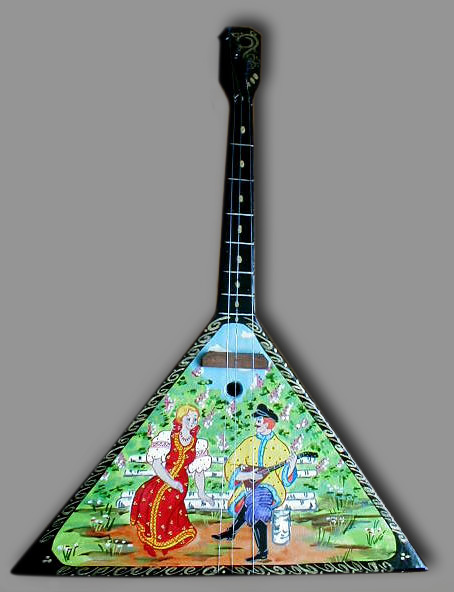 Гудок
Колесная лира, домра
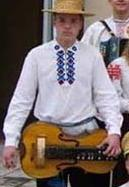 Любил русский народ и гармонику.
Много самодеятельных коллективов существуют в нашей стране.
Ансамбль «Жалейка»
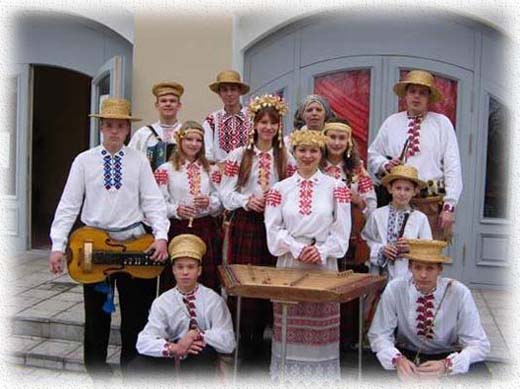 Оркестр русских народных                        инструментов